England Birthplace of the Industrial Revolution
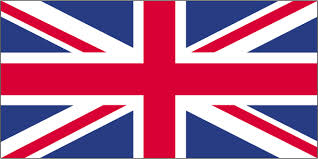 EQ: What was it that made England the birthplace of the Industrial Revolution?
Objectives: 
	Determine the factors that contribute to England’s ability to
	take the lead
Warm-up: List the resources England had to lead the way in the Industrial     	   Revolution.
Agenda:  1. Hw: rev
	            2. OLR check
	            3. Invention Research check
	            4. Notes
	            5. Create a sales poster/ad introducing your invention
Homework: 
		    1.Complete OLR and present on Monday bring in completed interviews  	       and rubrics
		    2. Complete Industrial Revolution research present on Monday. Bring in 	    	        completed research paper, poster and rubric
England: Birthplace of the Industrial Revolution
No concrete start date for the Industrial Revolution

Marked by gradual, slow changes

After 1750 – these changes were noticeable first in England
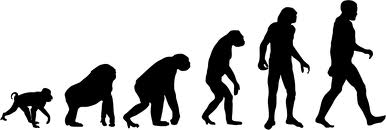 England’s Resources: Capital
The Commercial Revolution made many English merchants very wealthy

These merchants had the capital to invest in the factory system – money to buy buildings, machinery, and raw materials
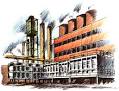 England’s Resources: Colonies and Markets
Wealth from the Commercial Revolution spread beyond the merchant class

England had more colonies than any other nation

Its colonies gave England access to enormous markets and vast amounts of raw materials 

Colonies had rich textile industries for centuries
Many of the natural cloths popular today, such as calico and gingham, were originally created in India
China had a silk industry
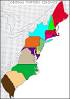 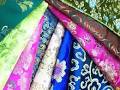 England’s Resources:  Raw Materials
England itself possessed the necessary raw materials to create the means of production

Coal – vast coal reserves powered steam engines

Iron – basic building block of large machines, railroad tracks, trains, and ships
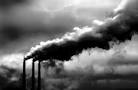 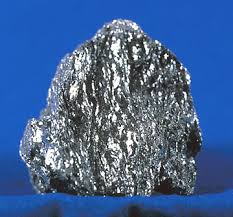 Why the Industrial Revolution Started in England
England’s Resources: Workers
Serfdom and guilds ended earlier in England than other countries:
 A guild is an association of artisans or merchants who control the practice of their craft in a particular town. 
Serfdom  is a person in a condition of feudal servitude, required to render services to a lord, commonly attached to the lord's land and transferred with it from one lord to another


English people could freely travel from the countryside to the cities

Enclosure Acts – caused many small farmers to lose their lands, and these former farmers increased the labor supply
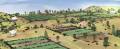 England’s Resources: Merchant Marine
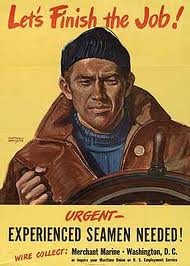 World’s largest merchant fleet 

Merchant marine built up from the Commercial Revolution

Vast numbers of ships could bring raw materials and finished goods to and from England’s colonies and possessions, as well as to and from other countries
England’s Resources: Geography
England is the political center of Great Britain, an island
Great Britain (as the entire island was called beginning in 1707) did not suffer fighting on its land during the wars of the 18th century
Island has excellent harbors and ports
Damp climate benefited the textile industry (thread did not dry out)
Government stable
No internal trade barriers